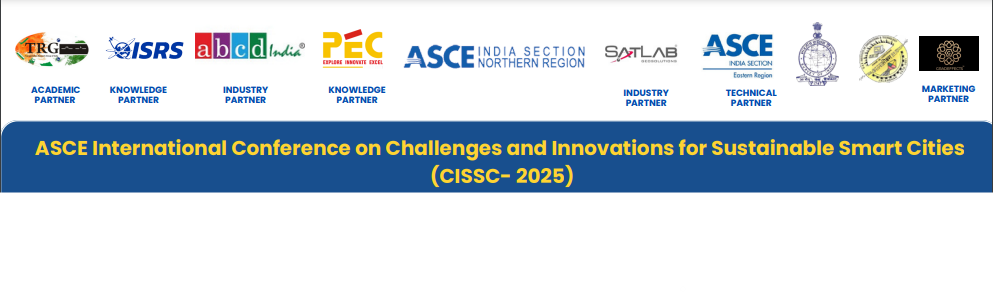 Title of the Paper
Logo of your Institute/
University/
Organization
Paper_ID
1001
Presented By:
Name
Affiliation
CISSC-2025
1
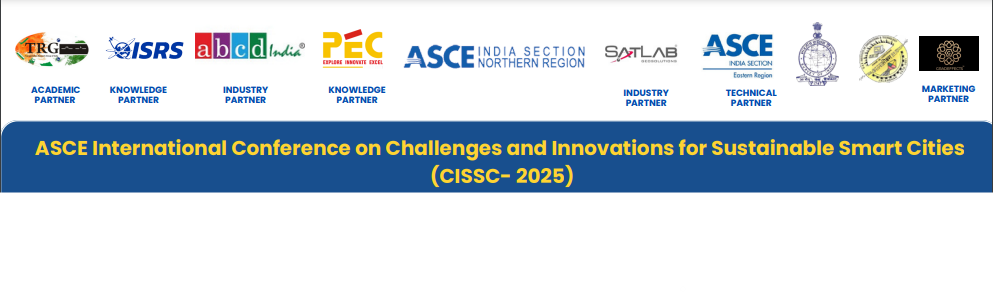 Title
Guideline for the presentation
Adhere the format for the presentation.
Please be concise and precise to your work submitted in CISSC-2025.
The time limit would be 8 minutes including 2 minutes for Suggestions and Question and Answers.
Try to compile the presentation within 8 slides discussing objective, brief overview; experimental work; result comparison & analysis; conclusions and future work with limitation(s).
CISSC-2025
2
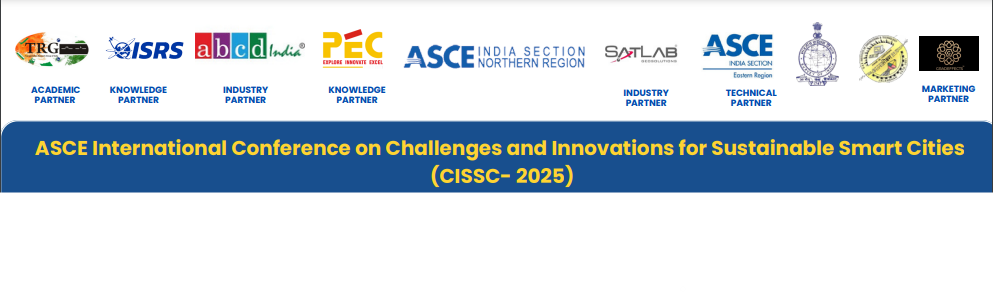 Bibliography
CISSC-2025
3
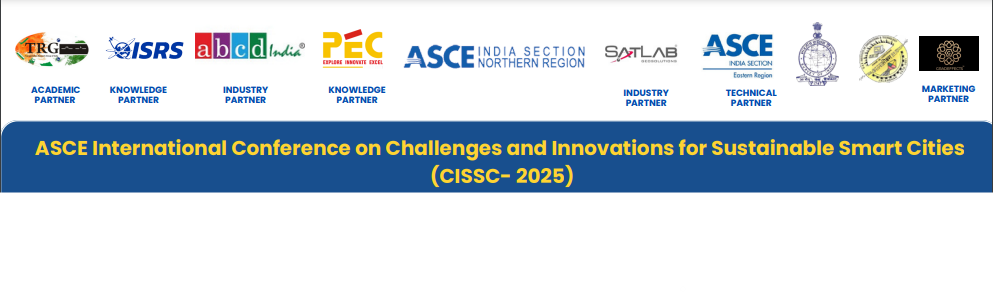 Thank You!
Email_ID…………………..
CISSC-2025
4